Географічно-інтелектуальна гра 
«Голопом по Європі»
Розробила:
 Сігута С.О., учитель географії Новгород-Сіверської гімназії №1
 ім. Б.Майстренка
Картографічний раунд
 « Дорожня карта»
Іспанія, Італія, Польща, Ірландія, Португалія, Румунія, Греція, Німеччина, Франція, Фінляндія, Латвія, Словаччина, Ісландія, Великобританія, Кіпр.
Політична карта Європи
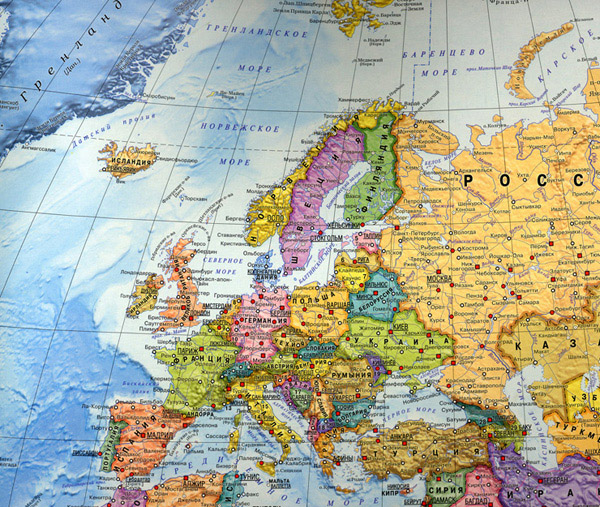 Текст слайда
Географічний раунд
Географічний раунд
Історичний раунд
1.Приєдналися Болгарія та Румунія.
2.Впровадження національної одиниці 
3.Членами організації стали десять країн: Кіпр, Мальта Словаччина, Словенія, Угорщина, Чехія , Польща, Латвія, Литва, Естонія.
4.Підписання Маастріхської угоди про створення економічного Європейського союзу (ЄС).
1993 рік Підписання Маастріхської угоди про створення економічного Європейського союзу (ЄС).
1997 рік Підписання Амстердамського договору, який визначив вільне працевлаштування і права громадян у вільній Європі.
2002 рік Впровадження національної одиниці  ЄВРО
1 травня 2004 року Членами організації стали десять країн: Кіпр, Мальта Словаччина, Словенія, Угорщина, Чехія , Польща, Латвія, Литва, Естонія.
2007 рік Приєдналися Болгарія та Румунія.
Геральдичний  раунд
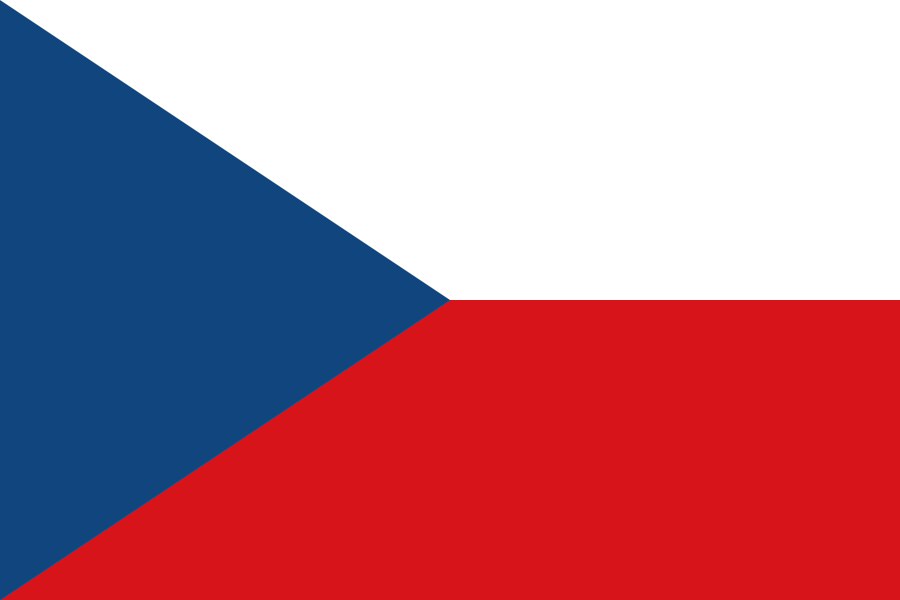 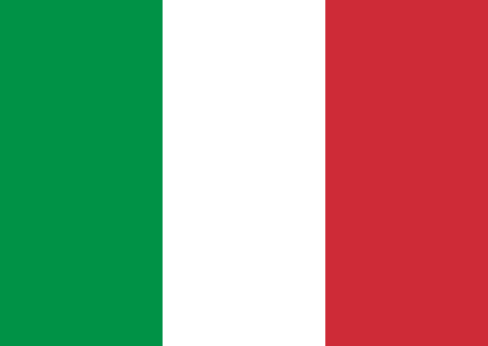 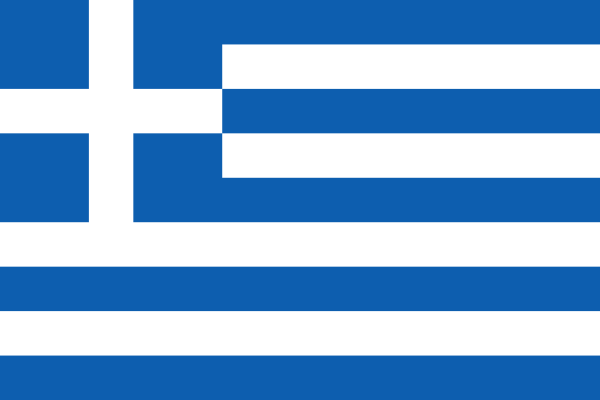 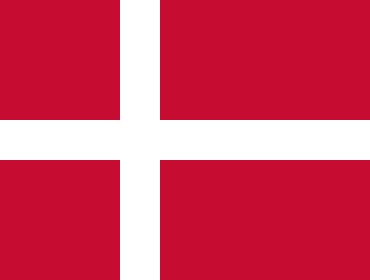 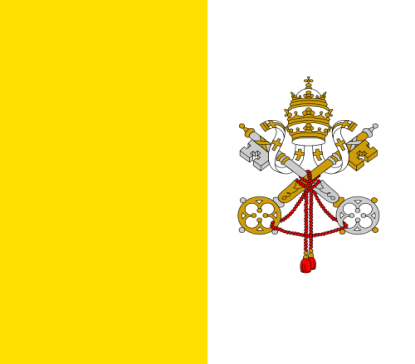 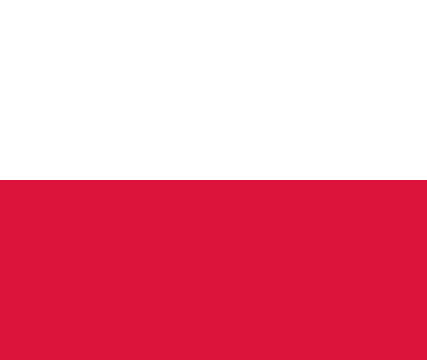 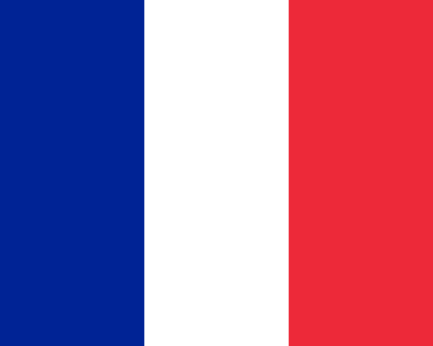 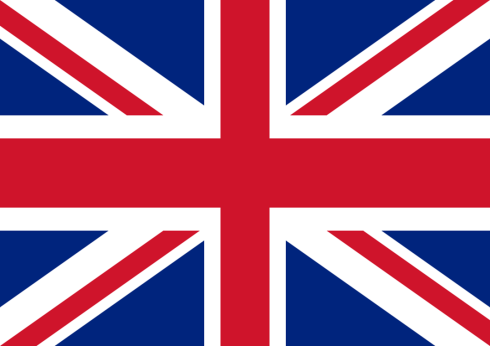 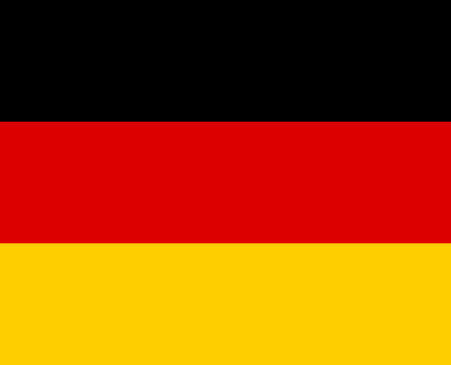 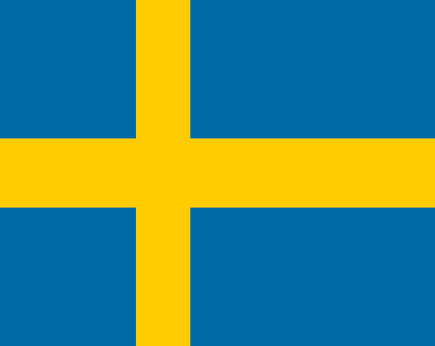 Великобританія
Німеччина
Італія
Данія
Швеція
Чехія
Греція
Франція
Ватикан
Польща
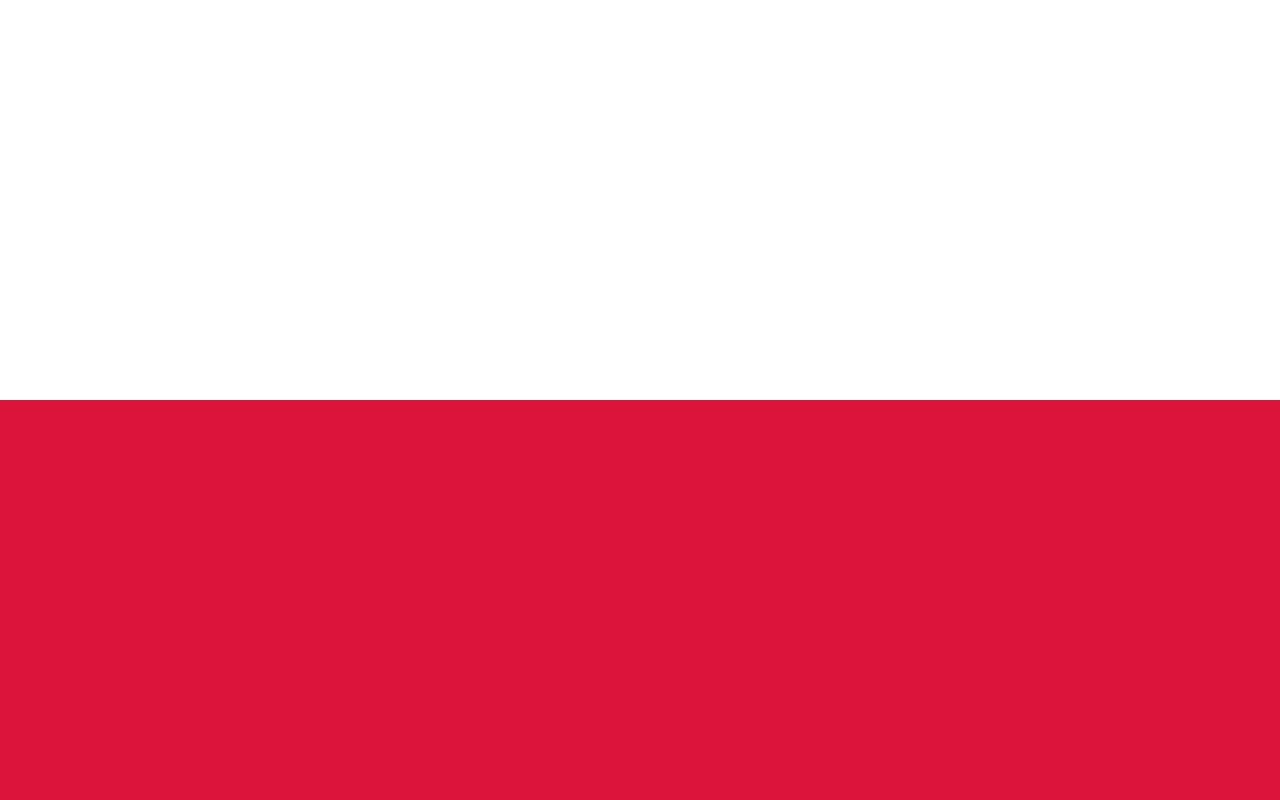 Раунд « Відомі люди»
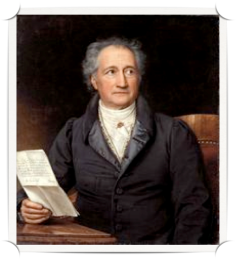 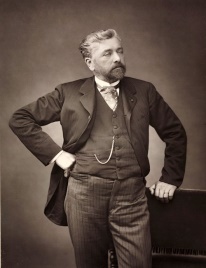 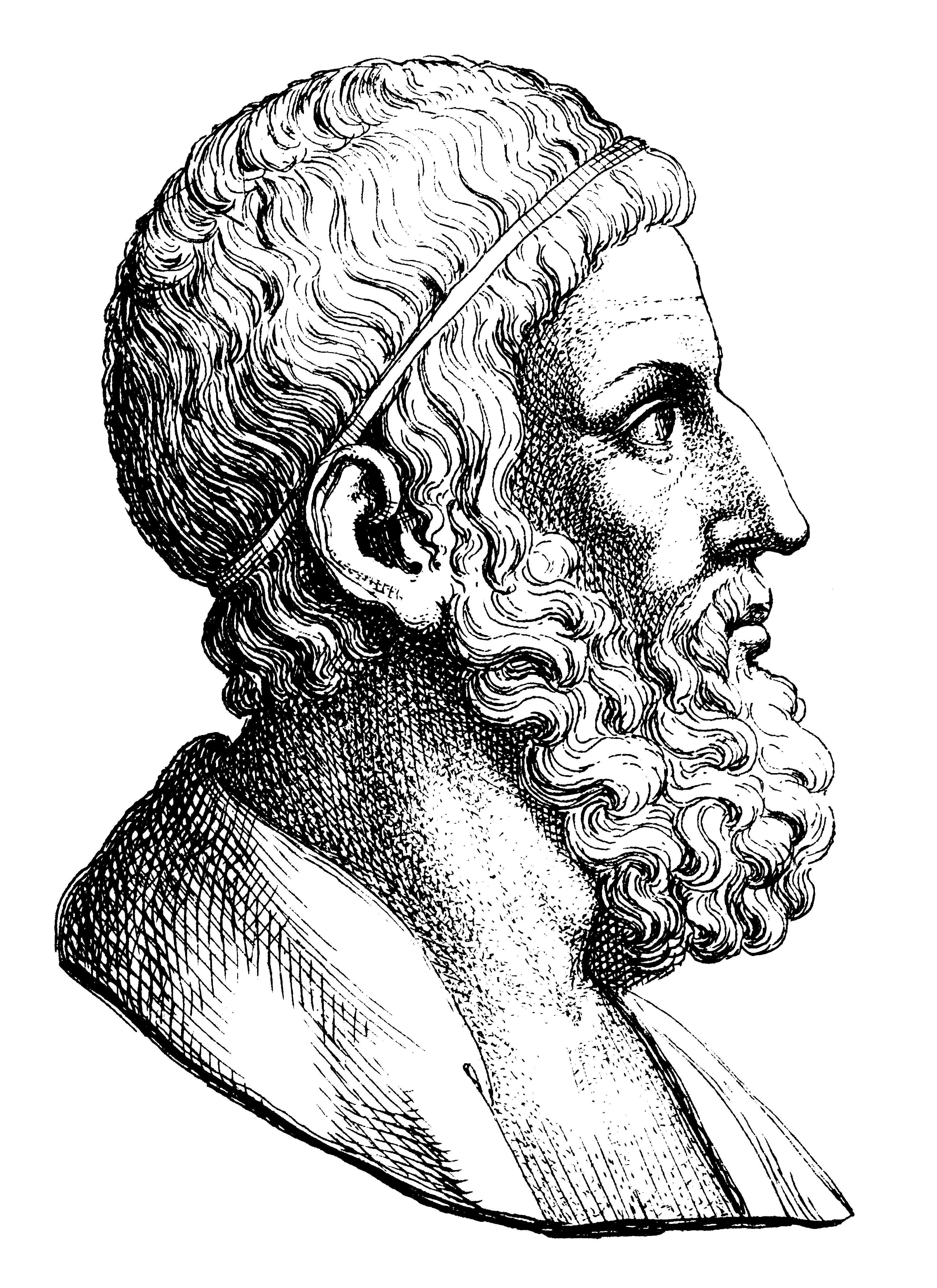 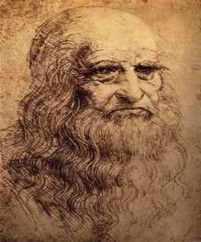 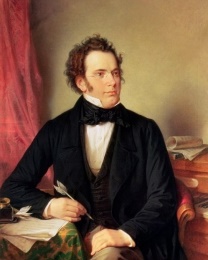 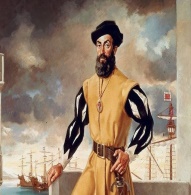 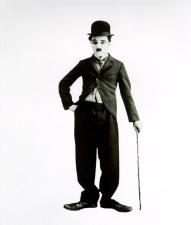 Раунд « Відомі люди»
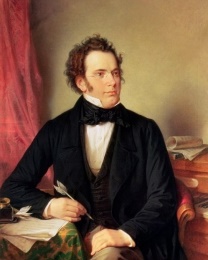 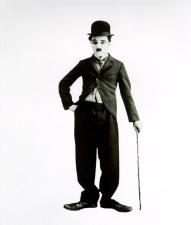 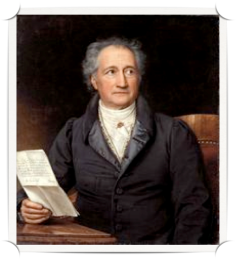 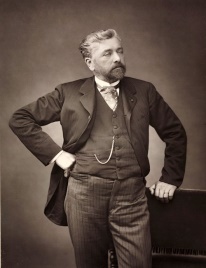 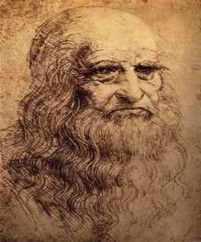 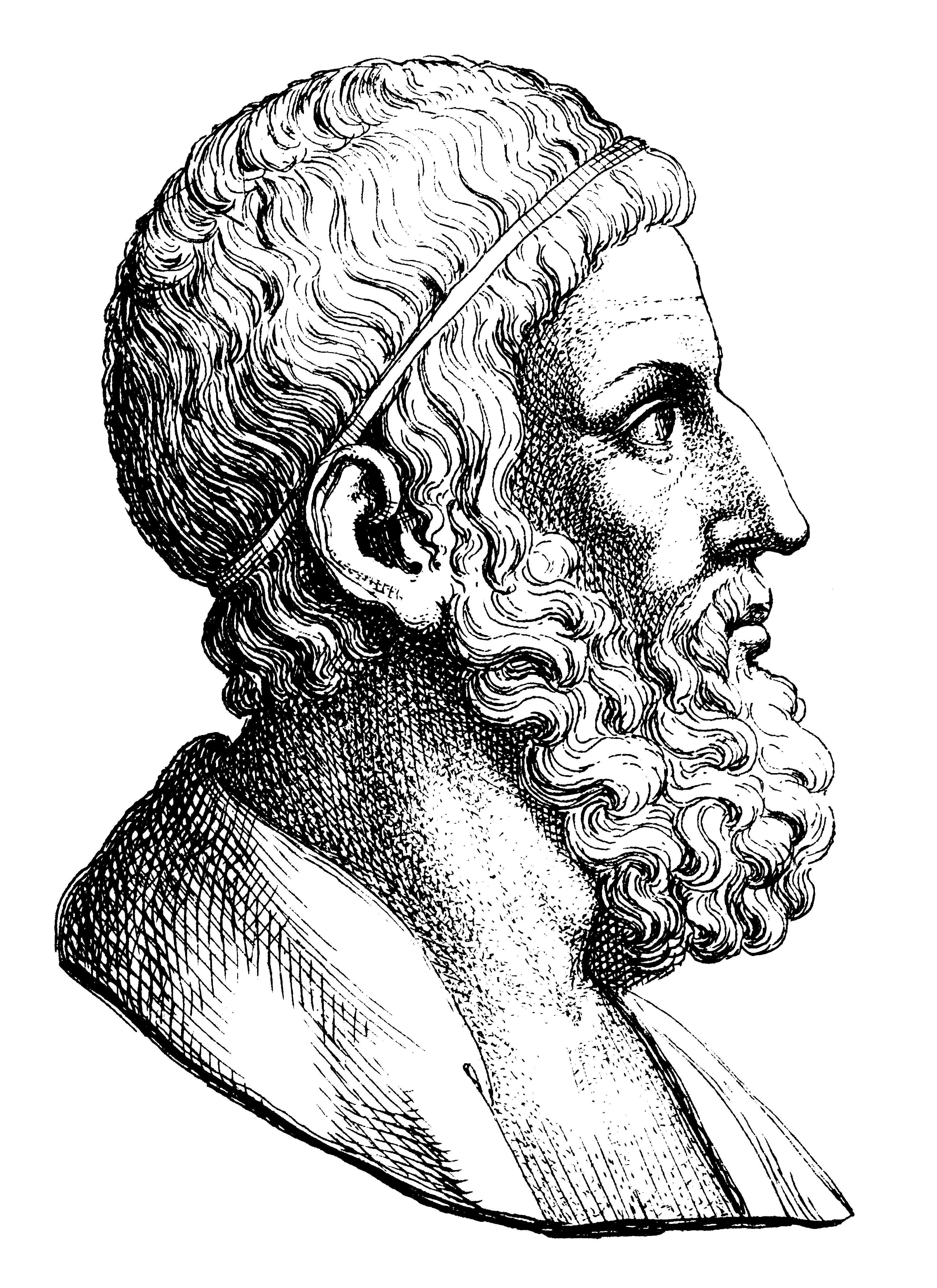 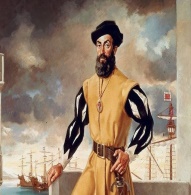 Франц Шуберт
Чаплін
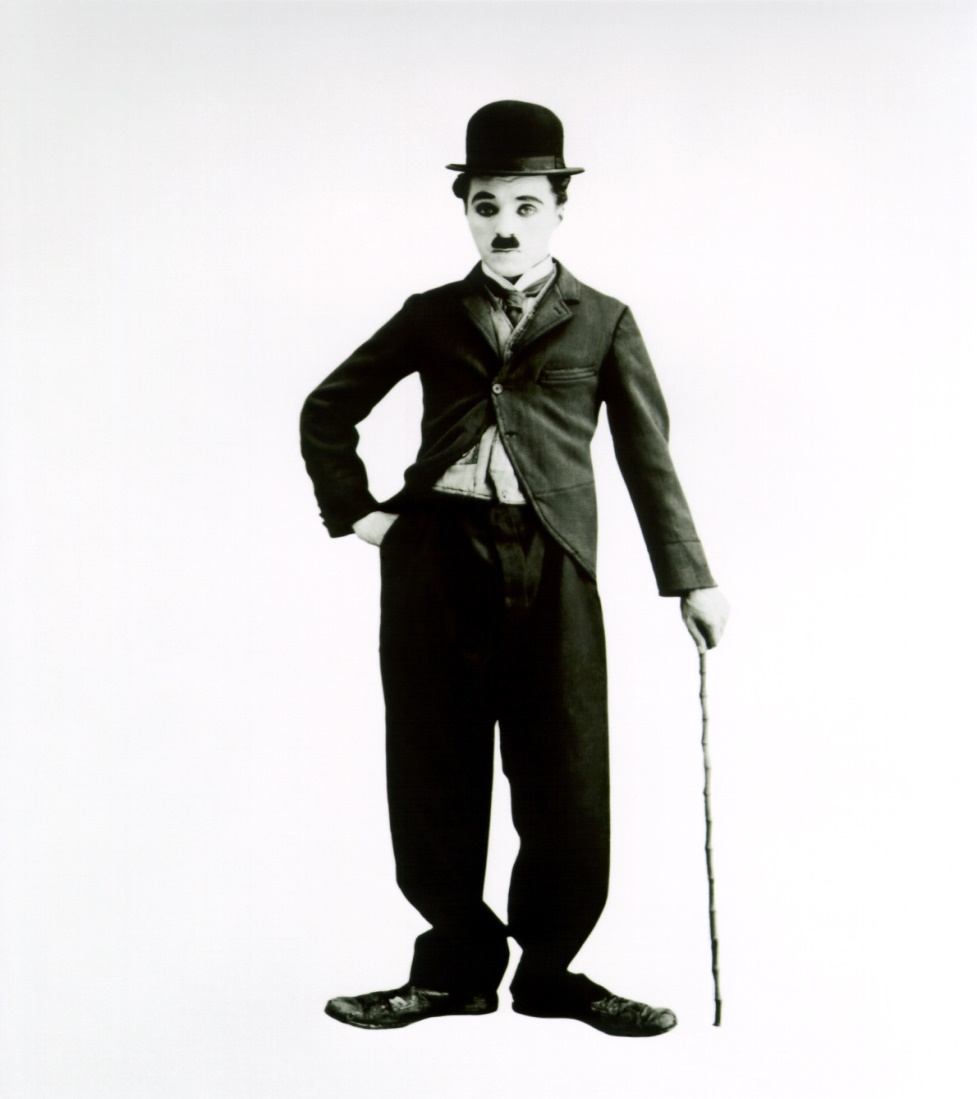 Вольфганг Гете
Густов Ейфель
Леонардо да Вінчі
Архімед
Фернан Магеллан
Раунд « Видатні споруди»
Гра з глядачами«Вічне місто»
«Місто на траві»
«Туманним Альбіоном» називають
«Країна вулканів та гейзерів»
«Батьківщина Дракули»
«Батьківщина Олімпійських ігор»
«Де народилася Русалонька, героїня відомої казки»…
«Країна вальсу»…
«Країна тисячі боліт»
«Країна дамб та тюльпанів»
«Барселона» це команда ?
«Назва « Європейської» капусти ?»
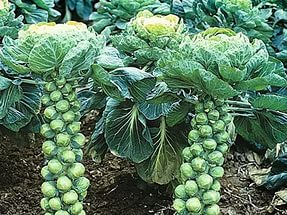 Бажаю успіхів і гарного настрою!